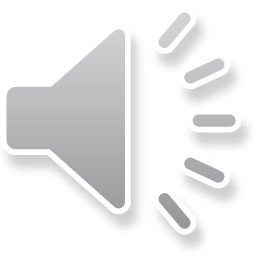 Открытое логопедическое занятие в старшей группе детей с ОНР
Звуки Т и Ть, буква Т
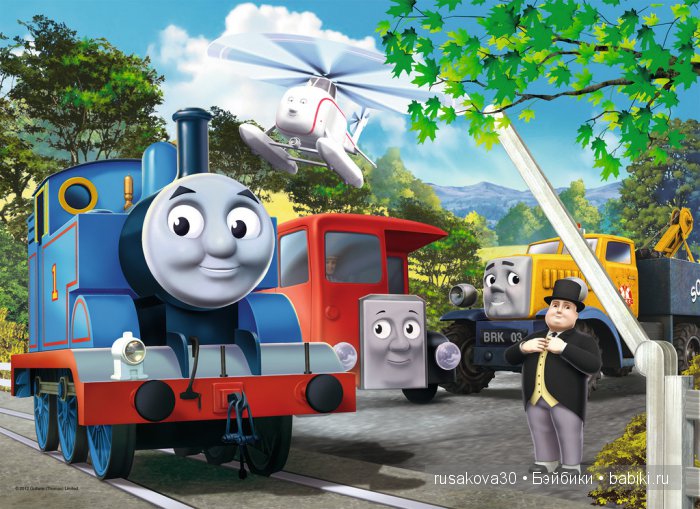 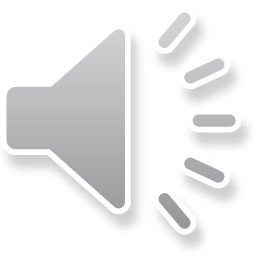 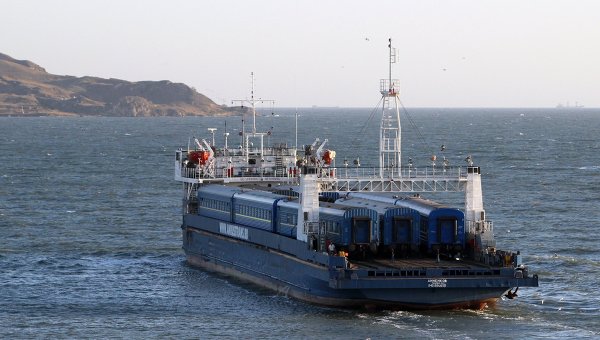 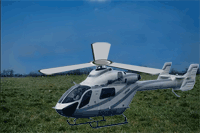 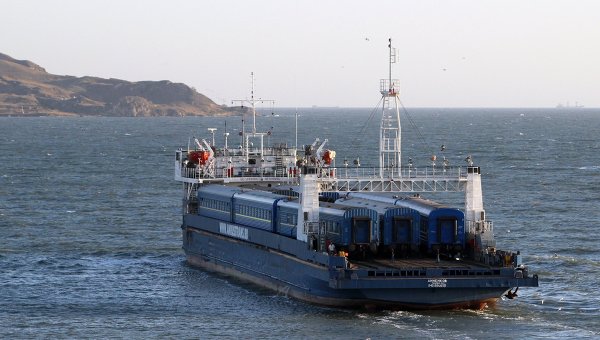 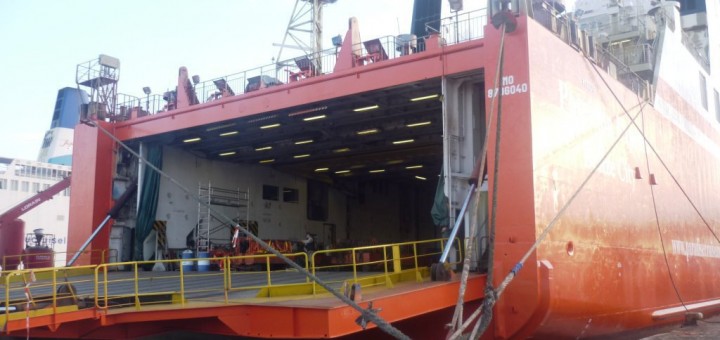 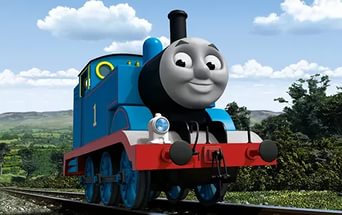 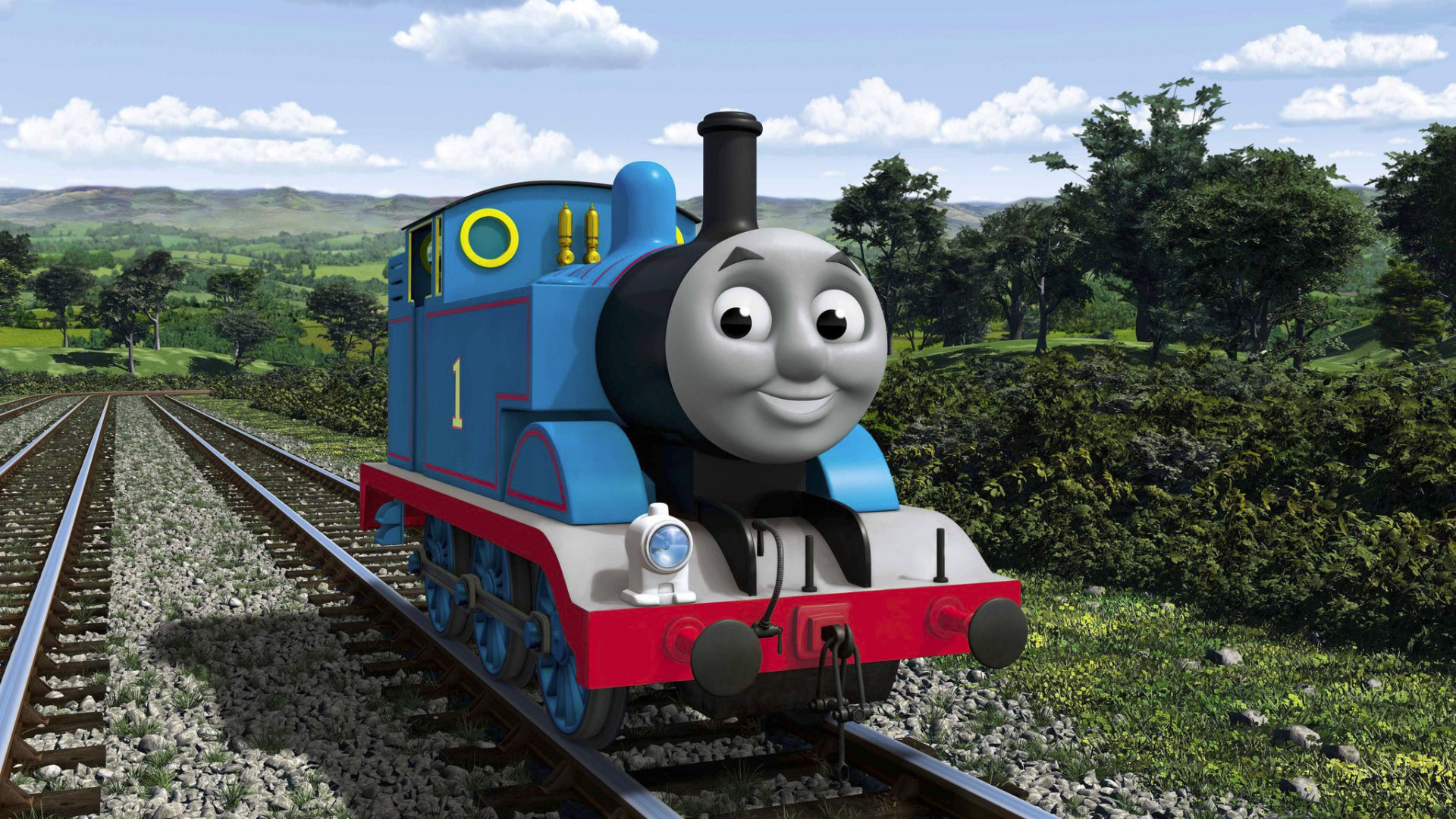 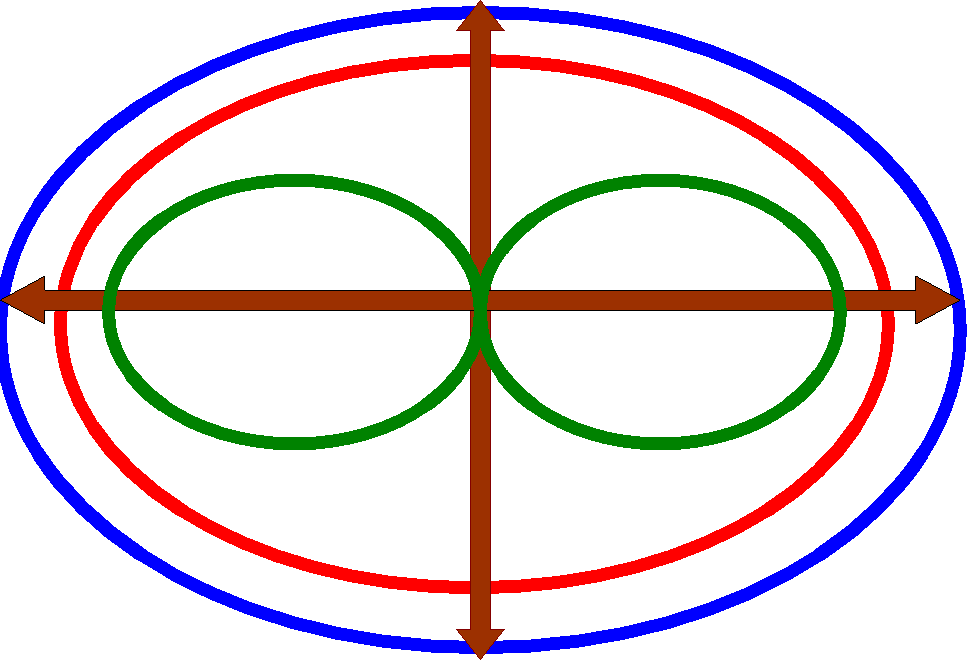 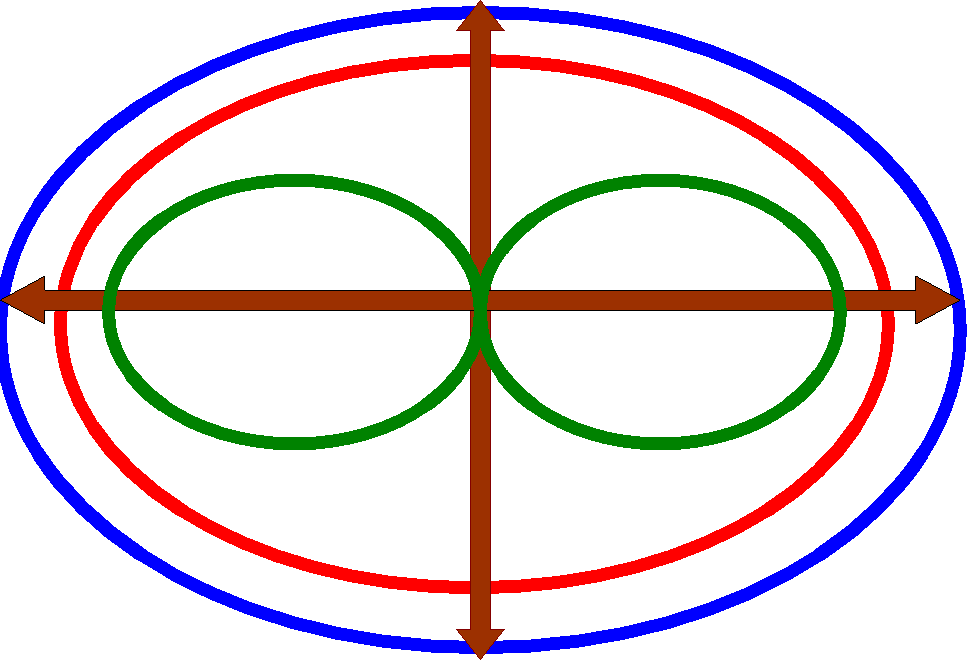 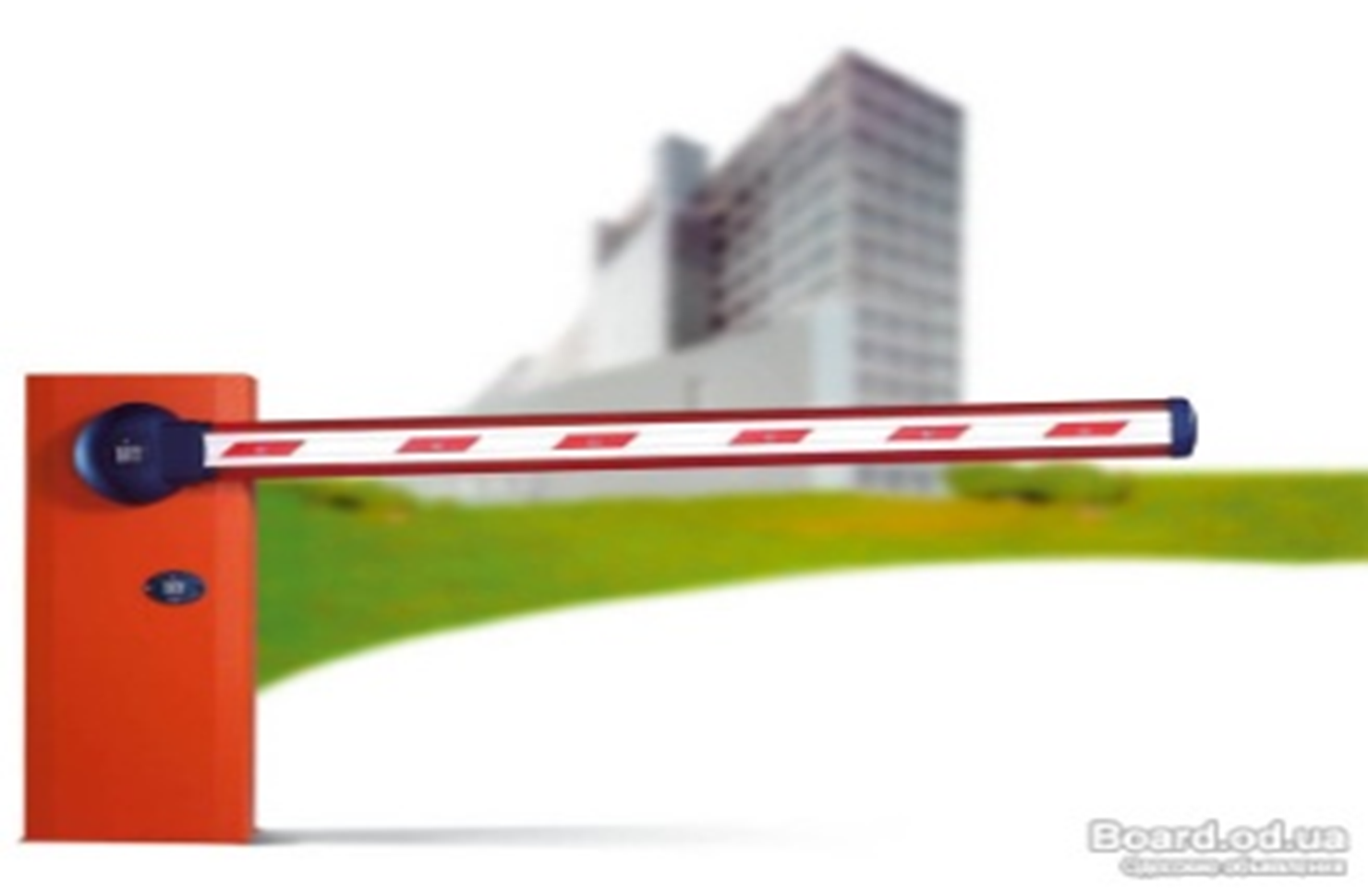 Т
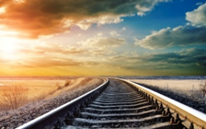 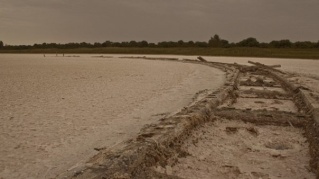 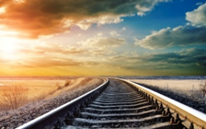 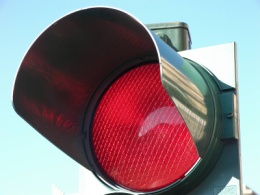 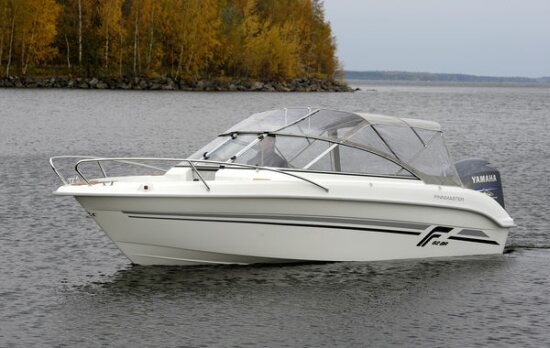 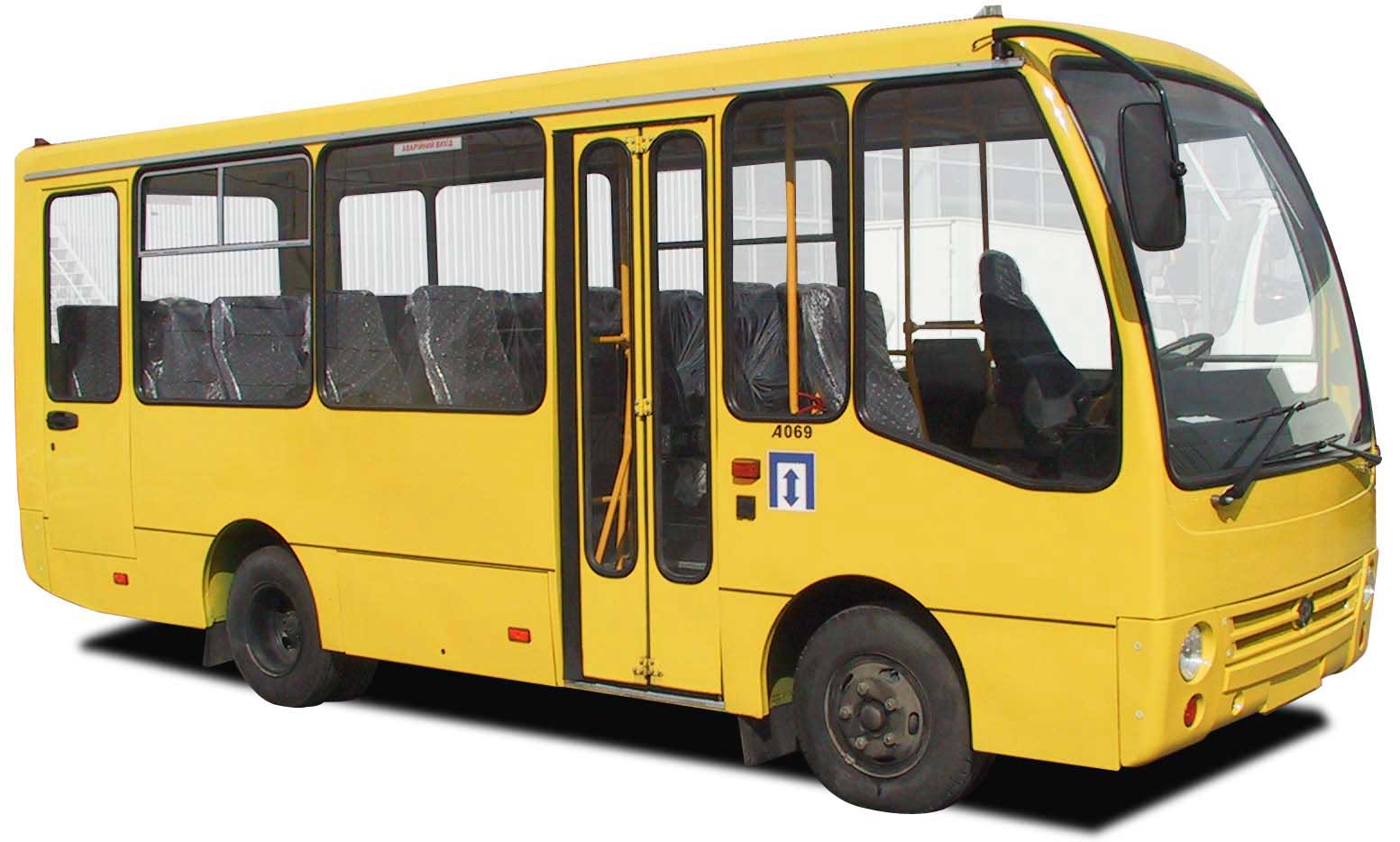 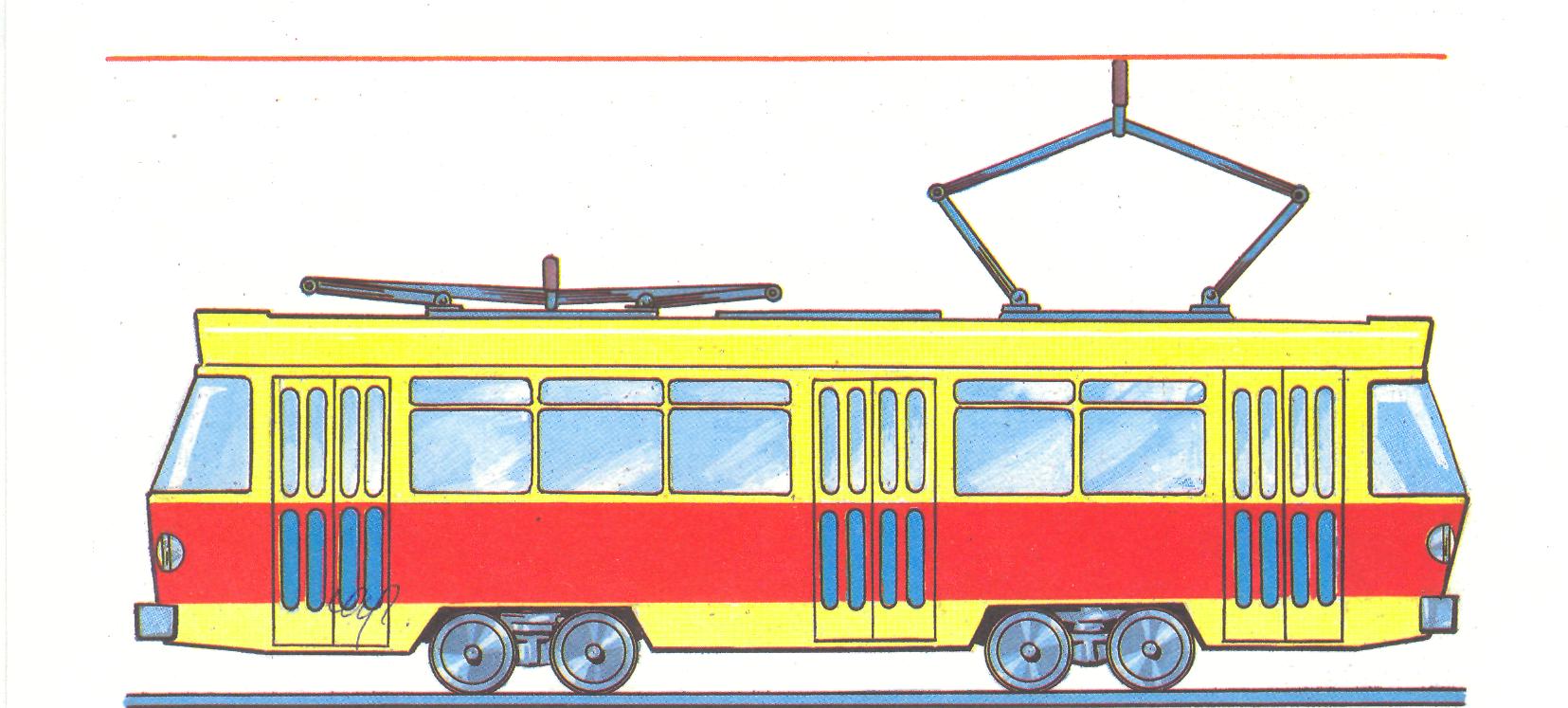 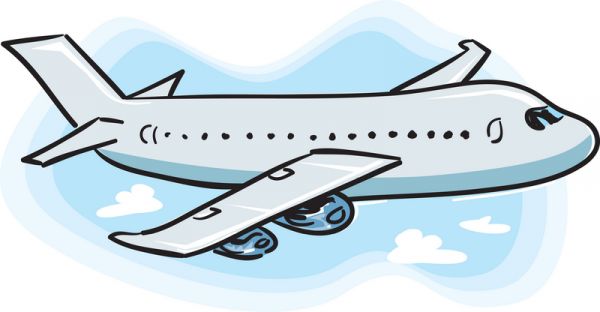 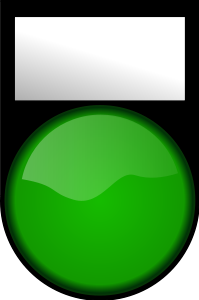 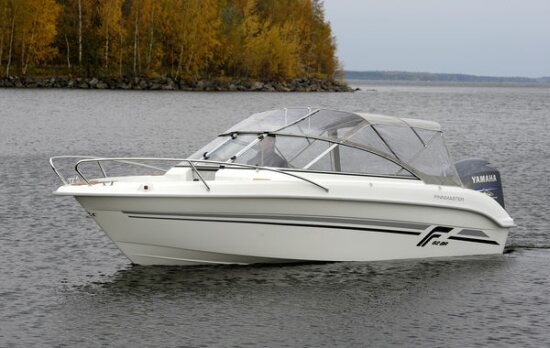 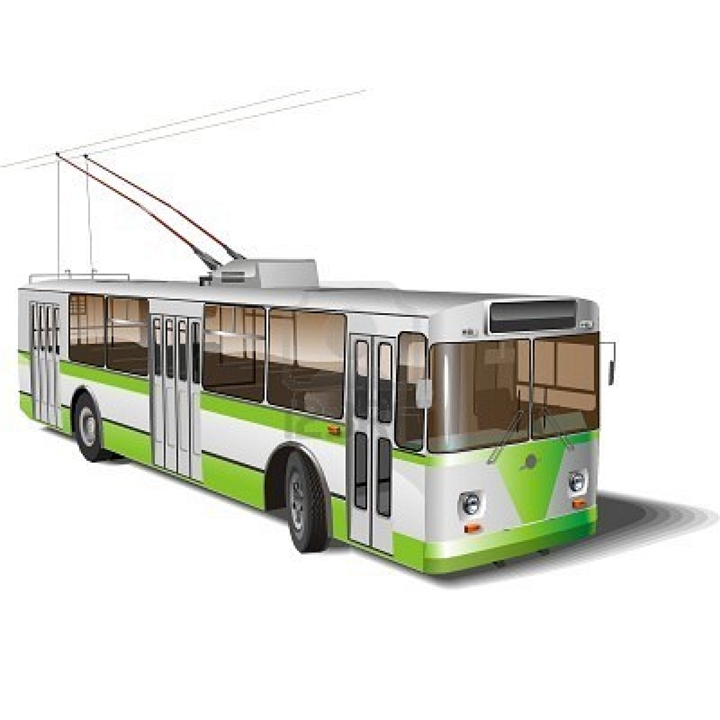 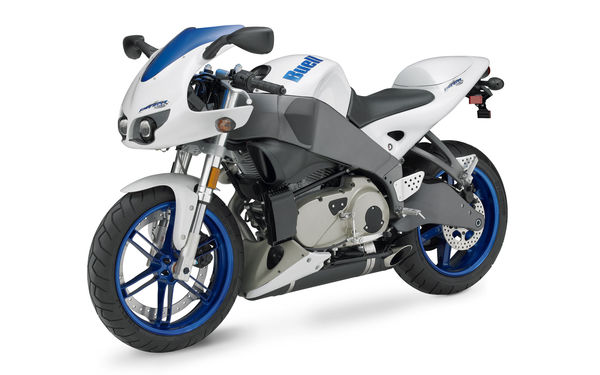 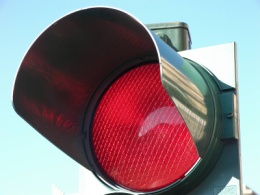 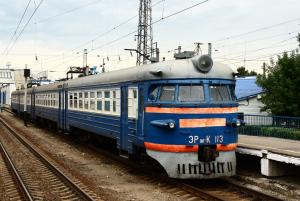 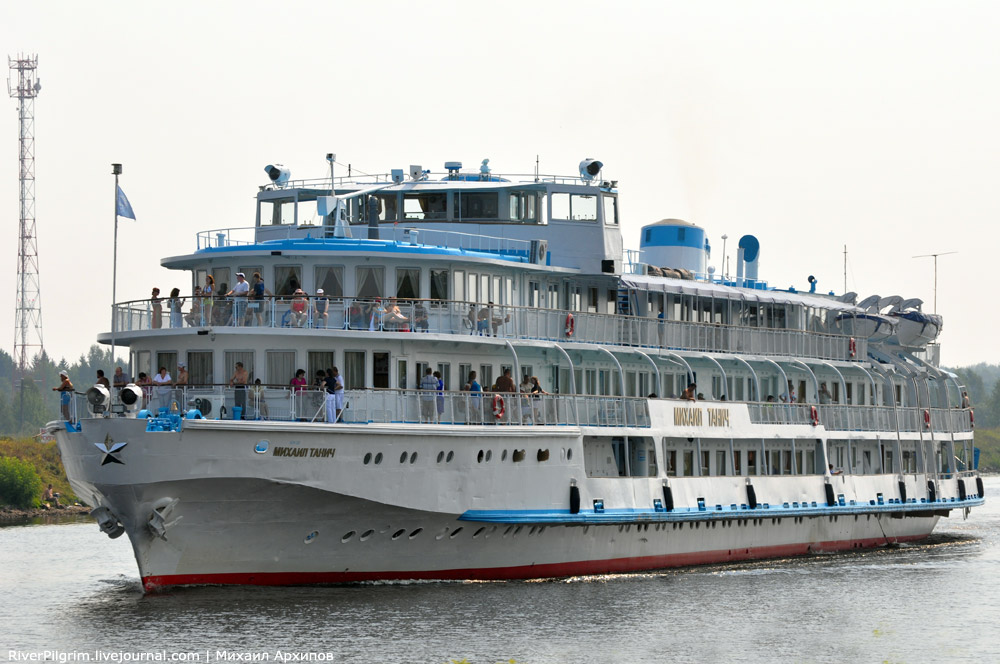 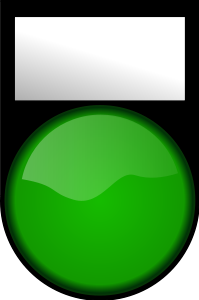 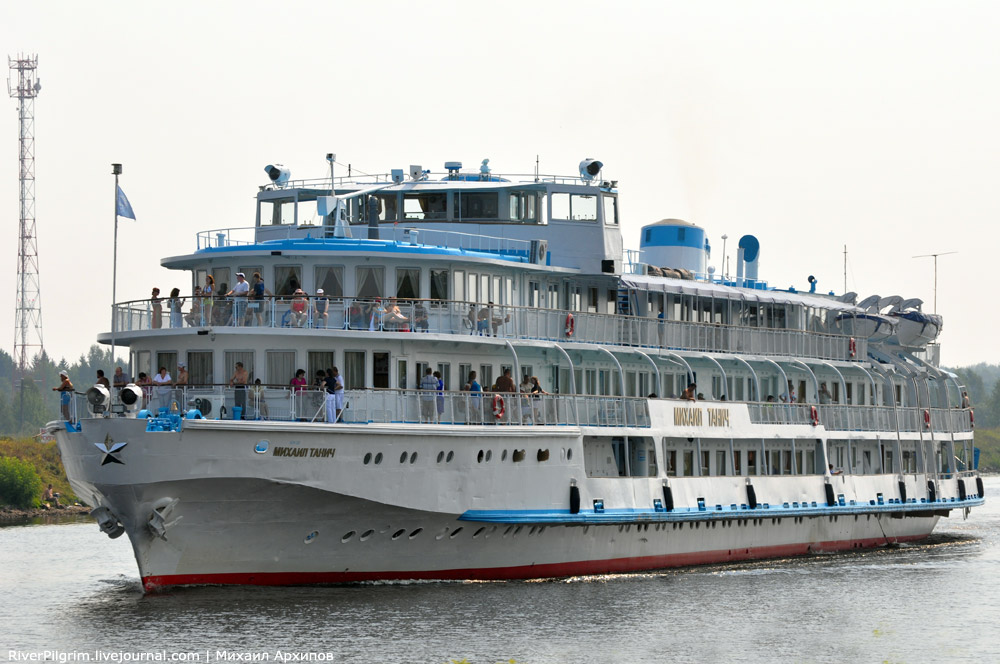 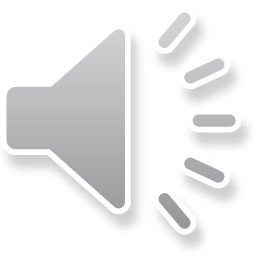 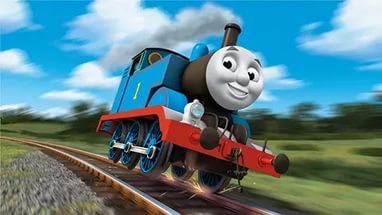 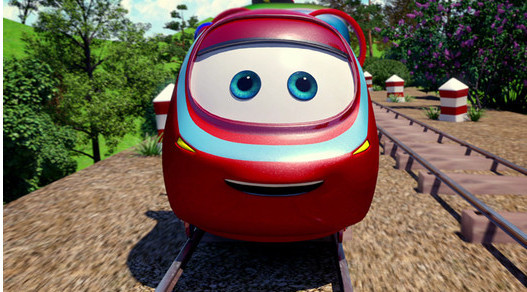 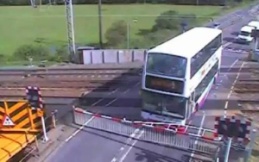 Здесь автобус на пути – 
Паровозу не пройти,
Чтоб автобус тот убрать, 
Место звука [Т] узнать
Надо в заданных словах, 
После – мчи на всех парах!
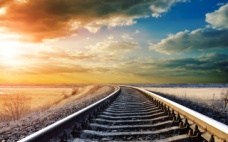 ТО         ТИ         ИТ
ТО          ТИ        ИТ
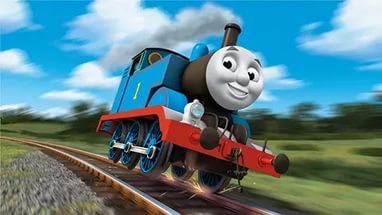 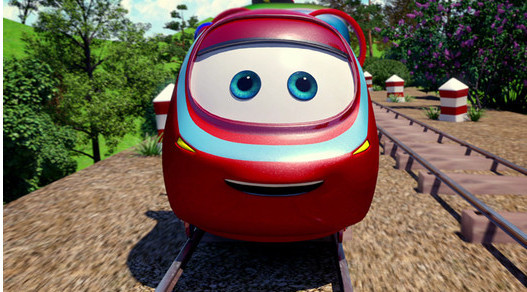